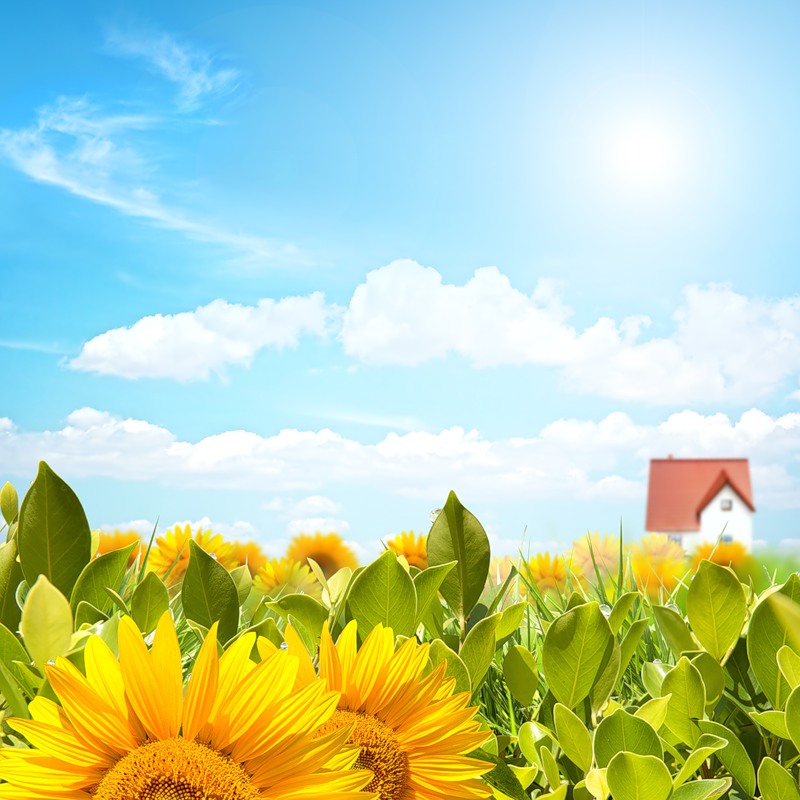 ВАС ВІТАЄ 
КОМУНАЛЬНИЙ ЗАКЛАД ОСВІТИ
«КАРПІВСЬКІЙ ЗДО «КАЗКА»
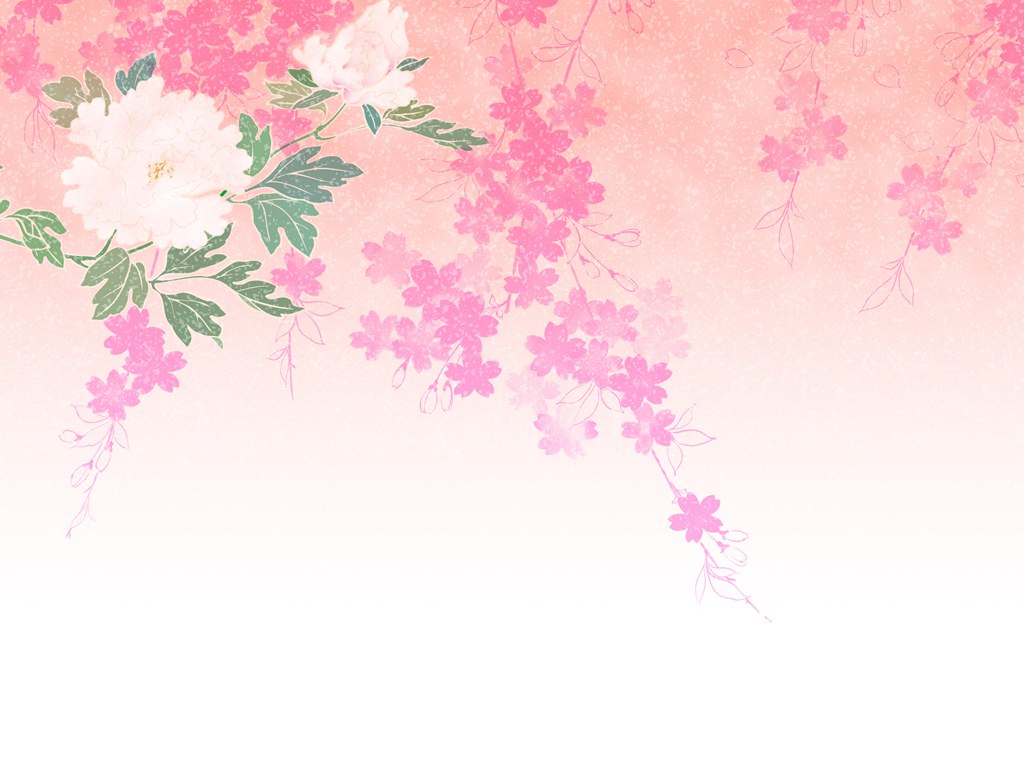 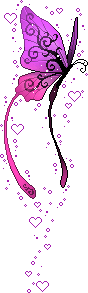 ПРЕЗЕНТАЦІЯ НА ТЕМУ:

«Робота з ранньої 
професійної орієнтації
 в  закладАХ ДошкільноЇ 
ОСВІТИ»
Підготувала: Любімкіна С.В.
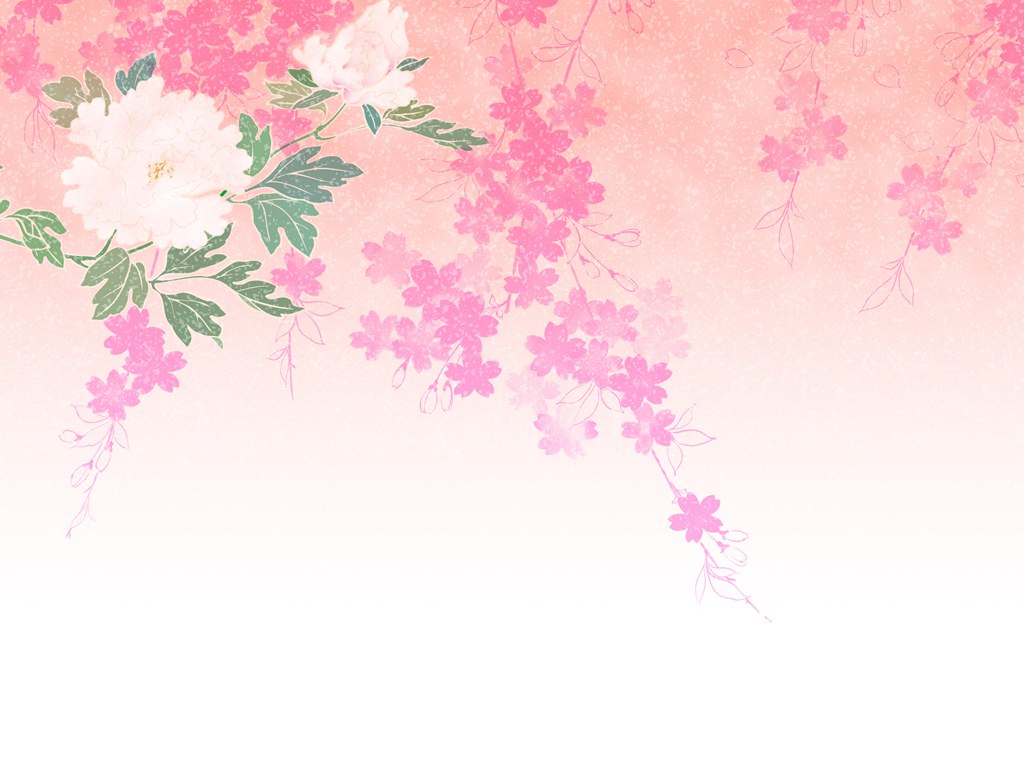 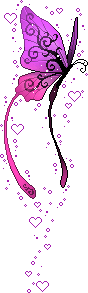 Виховання активних громадян суспіль­ства, розвиток їхньої ініціативи та здібностей відбувається ще в дошкільному віці.

Професійна орієнтація малюків є важ­ливою складовою змісту виховання особи­стості.
Ознайомлення з працею та професіями дорослих — це один із засобів формування життєвої компетентності дитини. На сучас­ному етапі розвитку освіти в Україні проф­орієнтація вихованців є дуже актуальною темою.
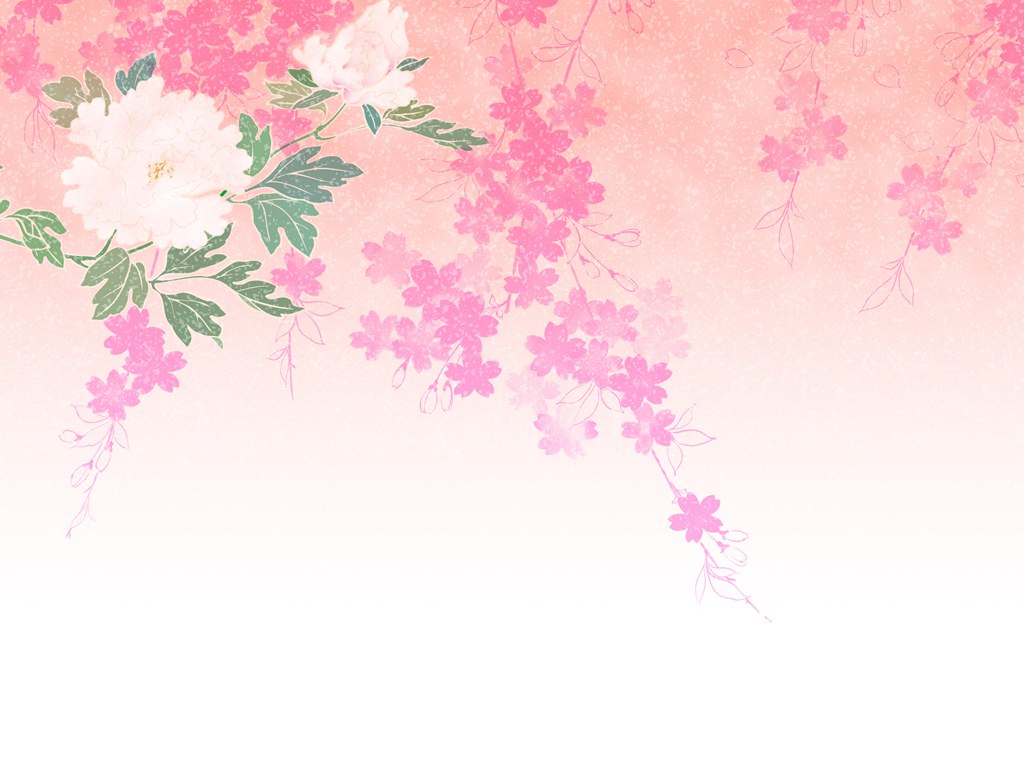 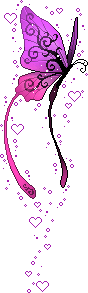 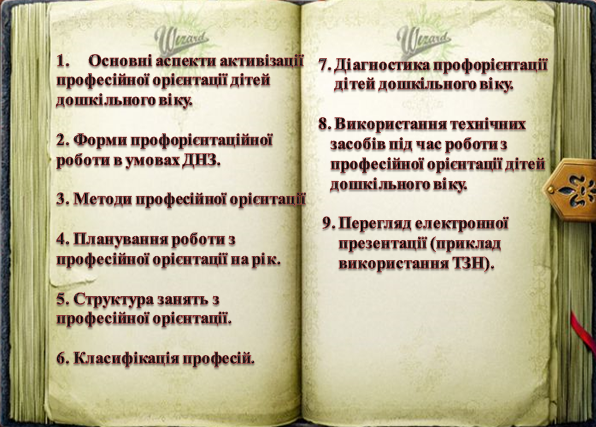 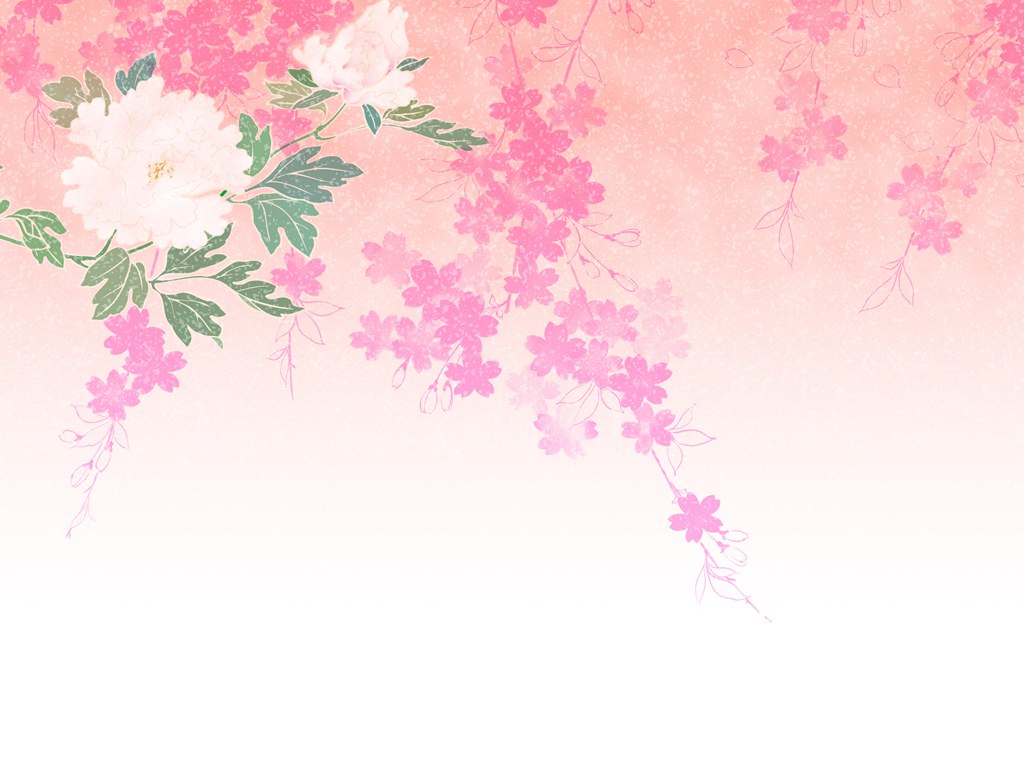 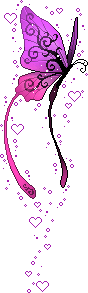 Основні аспекти активізації
професійної орієнтації дітей дошкільного віку
Педагогічний
аспект
Медико-фізіологічний аспект
Соціальний аспект
Проф орієнтація
Психологічний  аспект
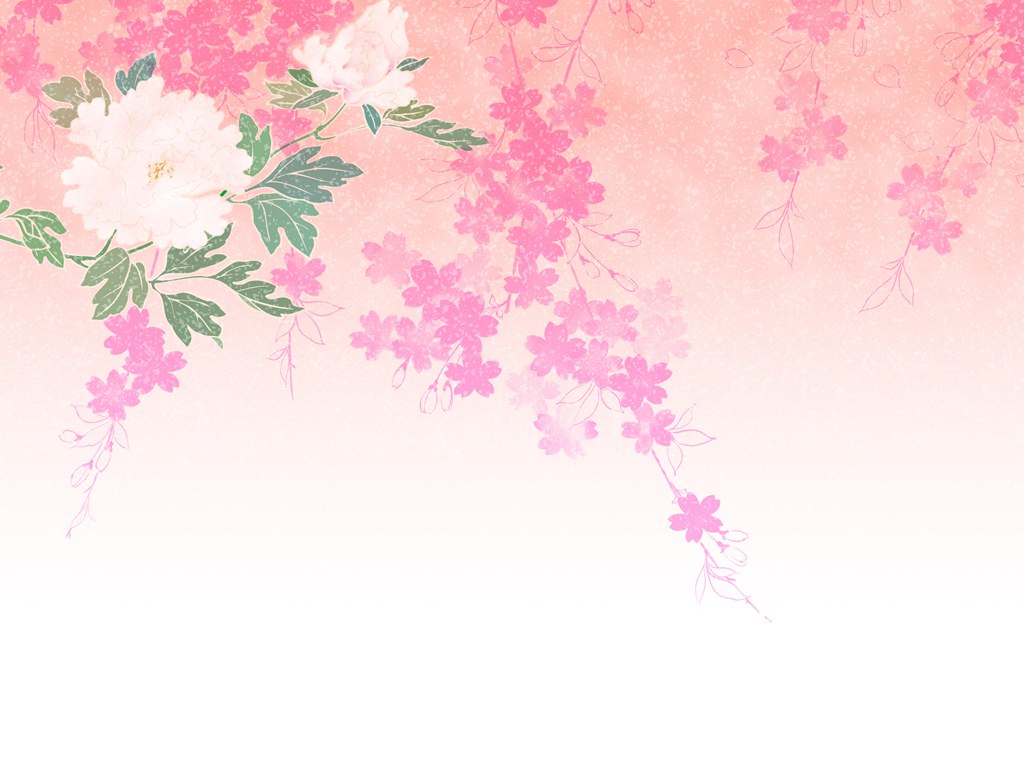 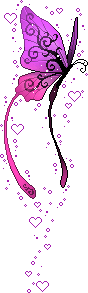 Форми профорієнтаційної роботи
в умовах ЗДО
ФОРМИ
ЗАНЯТТЯ
НЕРЕГЛАМЕНТОВАНІ ВИДИ ДІЯЛЬНОСТІ
ВІЛЬНИЙ ЧАС
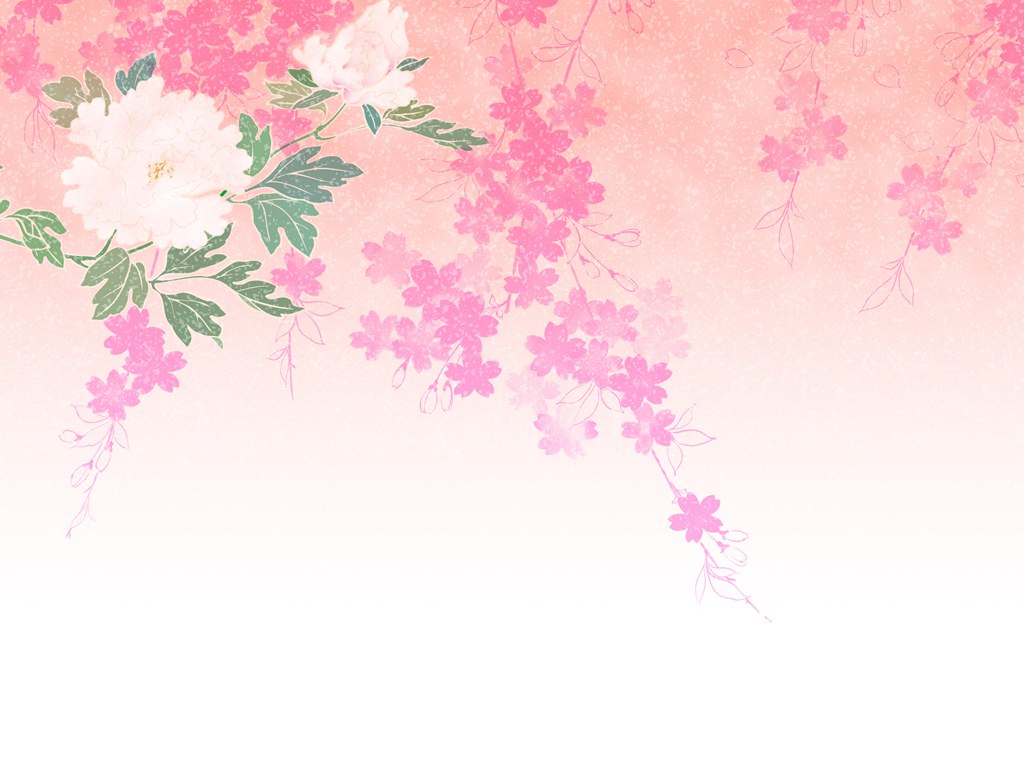 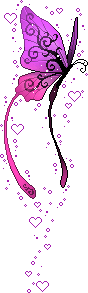 МЕТОДИ ПРОФЕСІЙНОЇ ОРІЄНТАЦІЇ
Практичні
Комбіновані
Ігрові
Методи
Наочні
Вербальні
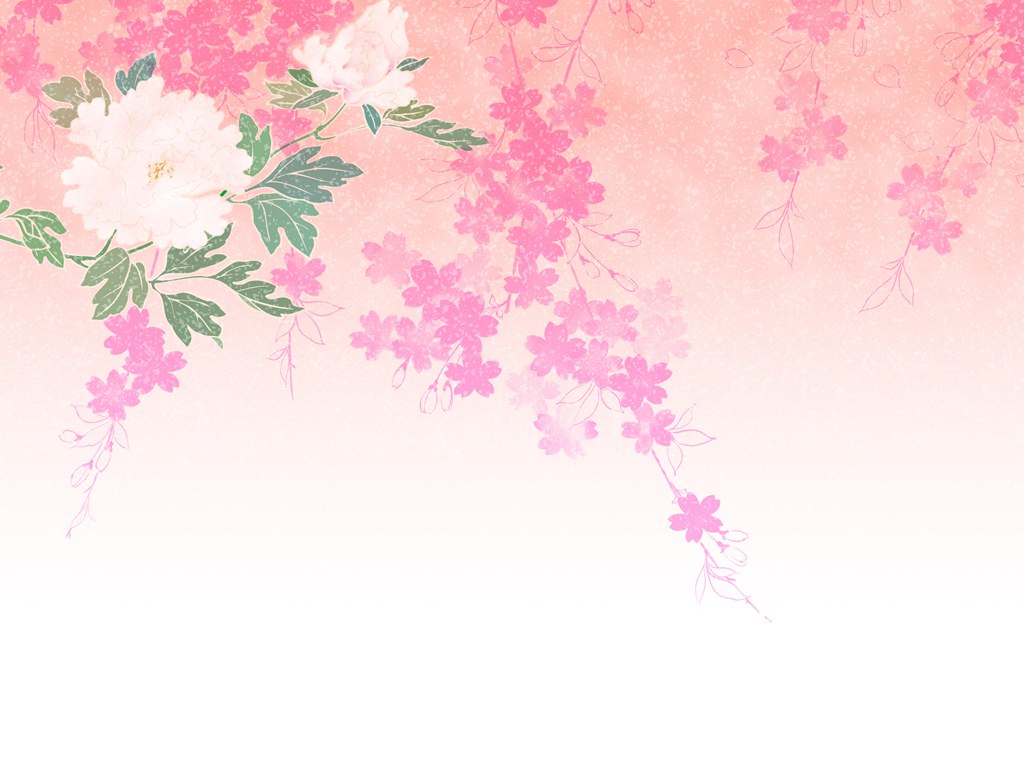 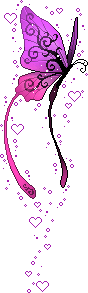 ПЛАНУВАННЯ РОБОТИ З ПРОФЕСІЙНОЇ ОРІЄНТАЦІЇ
Завідувач
Практичний психолог
Вихователь  методист
Роботу здійснюють
Музичний керівник
Вихователь
Учитель - логопед
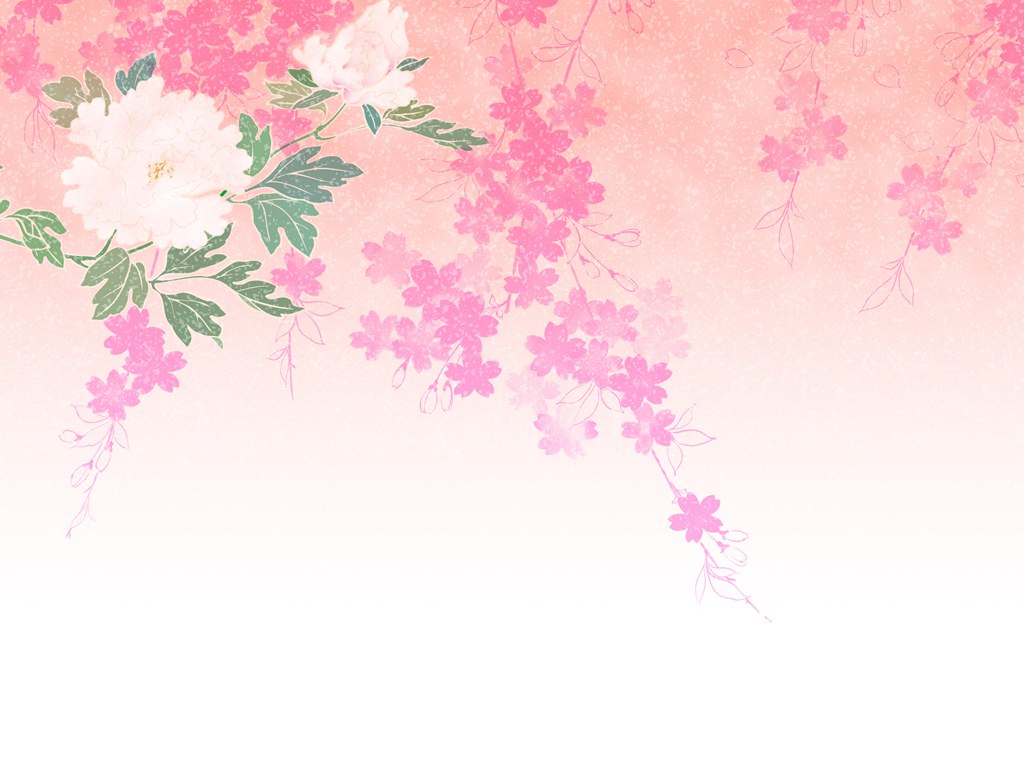 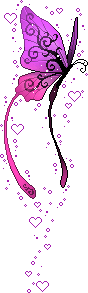 ВИХОВАТЕЛЬ ПЛАНУЄ ТА ВПРОВАДЖУЄ:

вхідний моніторинг компетентності дітей;
аналіз і планування роботи з ознайомлення ді­тей з професіями дорослих;
створення розвивального середовища;
оформлення куточків з ознайомлення дітей з про­фесіями дорослих;
оформлення куточків для батьків;
організація та проведення різних форм роботи з дітьми щодо ознайомлення з професіями дорослих, упровадження сучасних форм роботи;
організація різних видів праці;
індивідуальна робота з дітьми; вивчення практики роботи з ознайомлення дітей з професіями дорослих, трудового виховання в ро­динах, ознайомлення батьків зі змістом та методами роботи;
вихідний моніторинг рівня знань дітей.
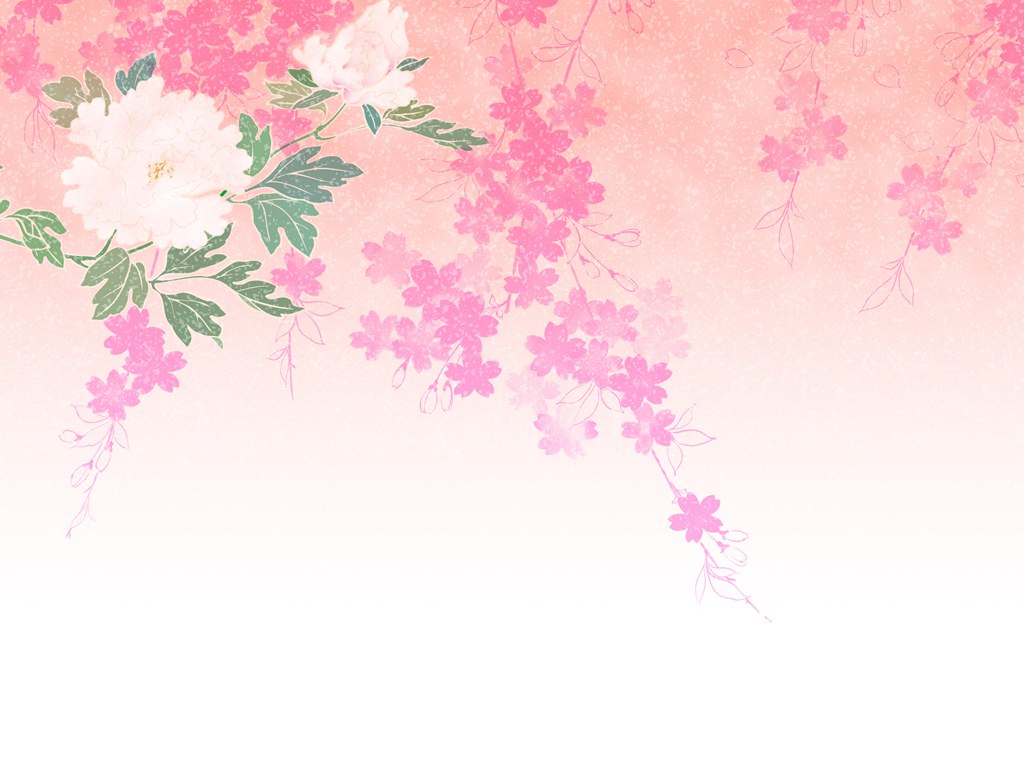 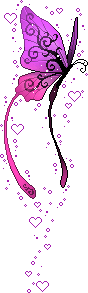 Схема організації педагогічного процесу
з професійної орієнтації дошкільників
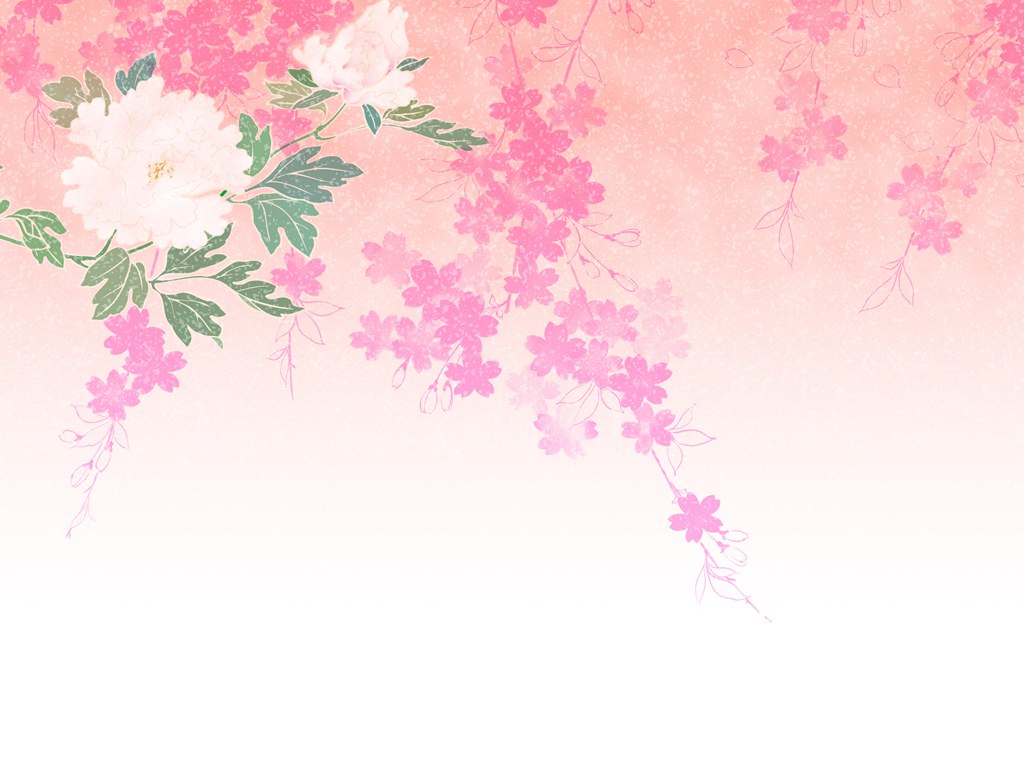 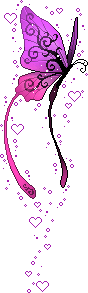 СТРУКТУРА ЗАНЯТЬ З ПРОФЕСІЙНОЇ ОРІЄНТАЦІЇ
З урахуванням особливостей дошкільного віку та сучасними вимогами до пізнавальних занять розроблено структура ознайомлення з професією.
Плануючи заняття з професійної орієнтації, важливо передбачити навчання дітей визначати в професії істотне, важливе.
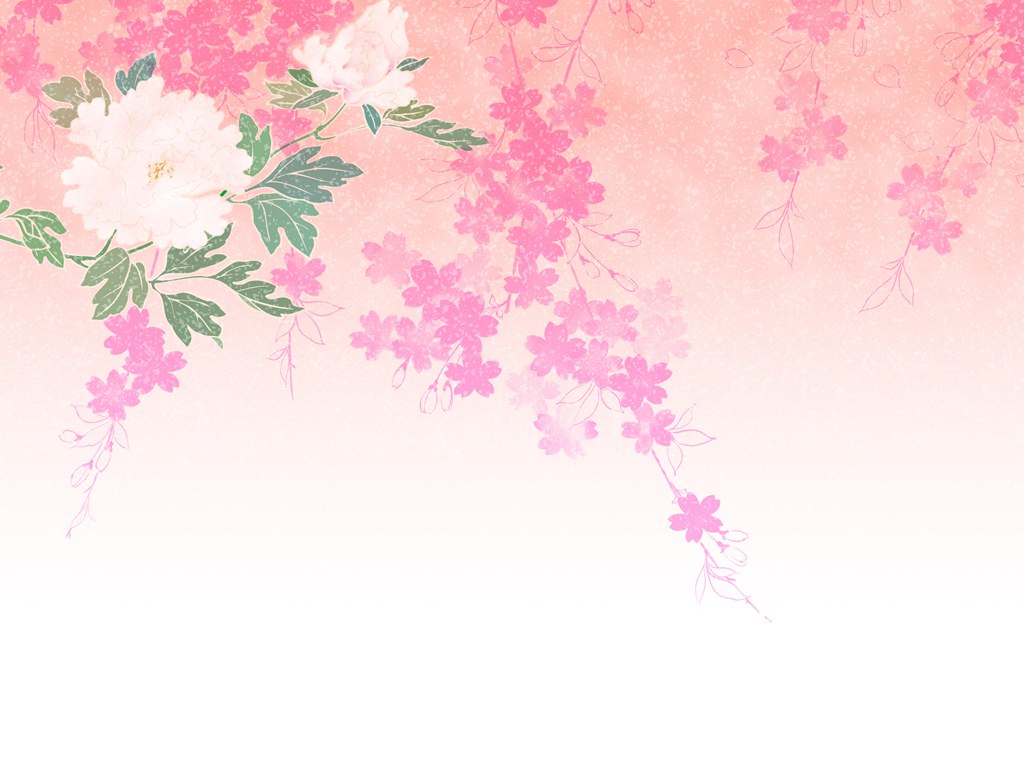 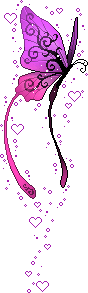 Класифікація професій
Н. В. Гавриш:
 професії моїх близьких;
робота з людьми;
техніка;
бізнес;
працівники;
наука;
культура;
сфера обслуговування.
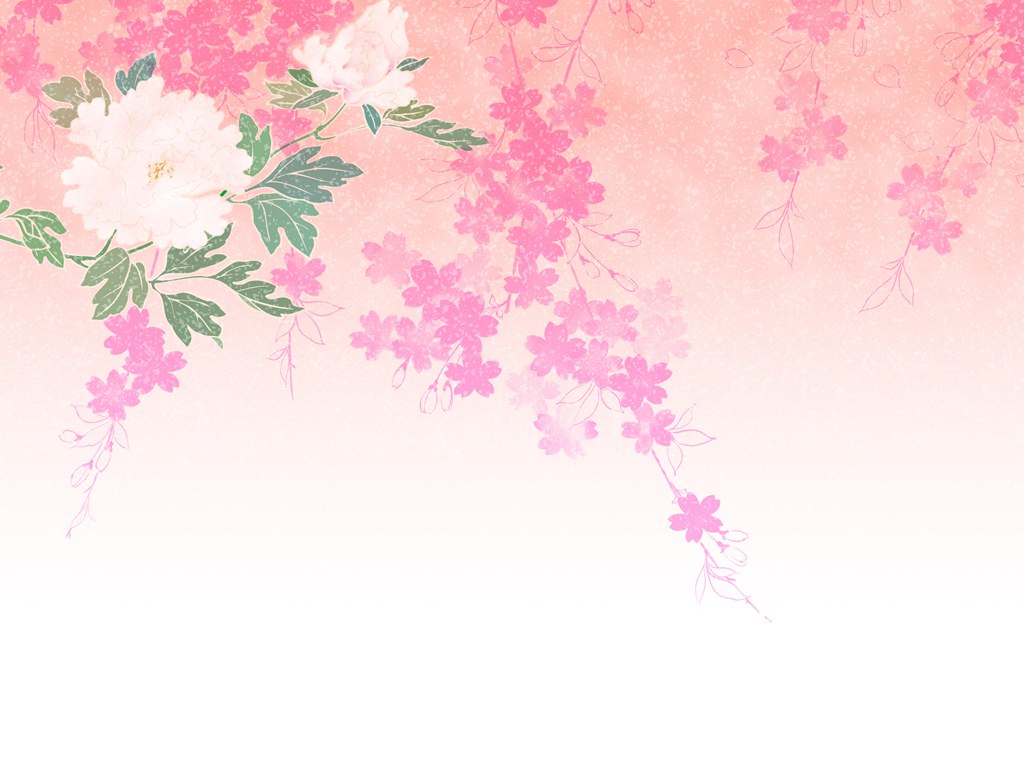 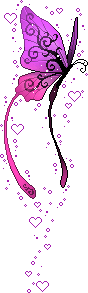 З метою раціональної організації
ознайомлення дошкільників з професіями  пропонуємо наступну класифікацію даних професій
Професії  дорослих в дитячому садку
Професії культури, науки , мистецтва
Професії працівників транспорту
Професії дорослих
Професії культурно-побутового обслуговування
Військові професії
Будівельні професії
Професії  працівників 
С/Г
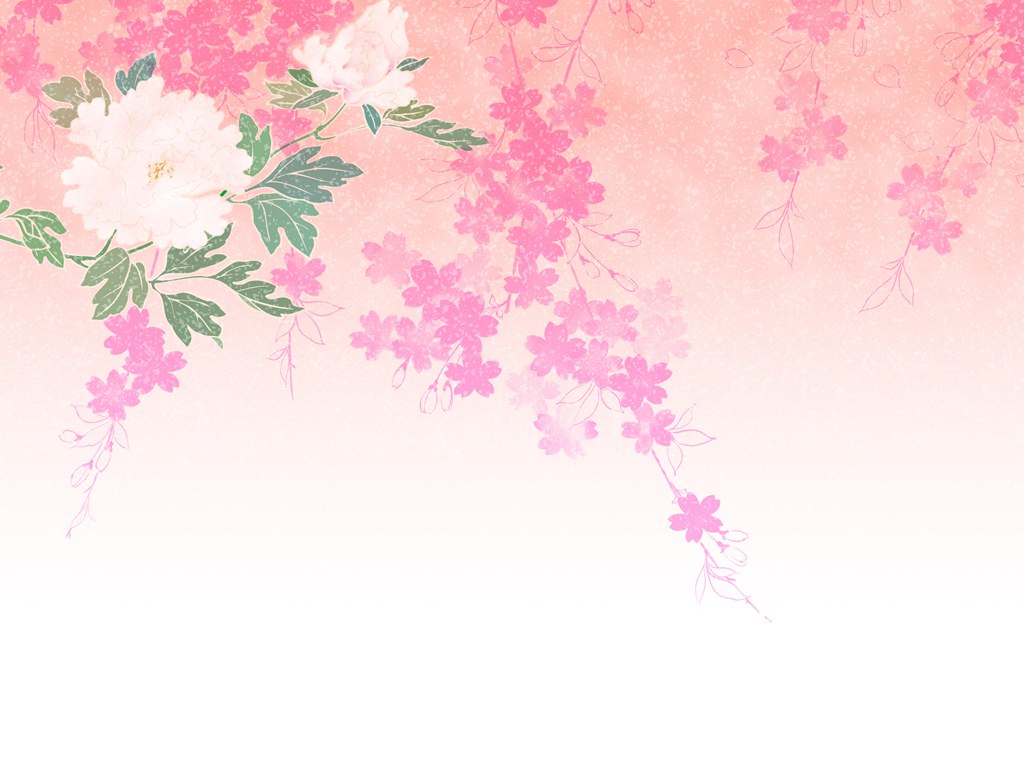 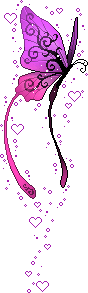 Використання технічних засобів
під час роботи 
з професійної орієнтації дітей дошкільного віку
Телевізор;
Мультимедійні дошки;
Комп'ютер;
Планшети;
Плеєри з різними форматами програвання.
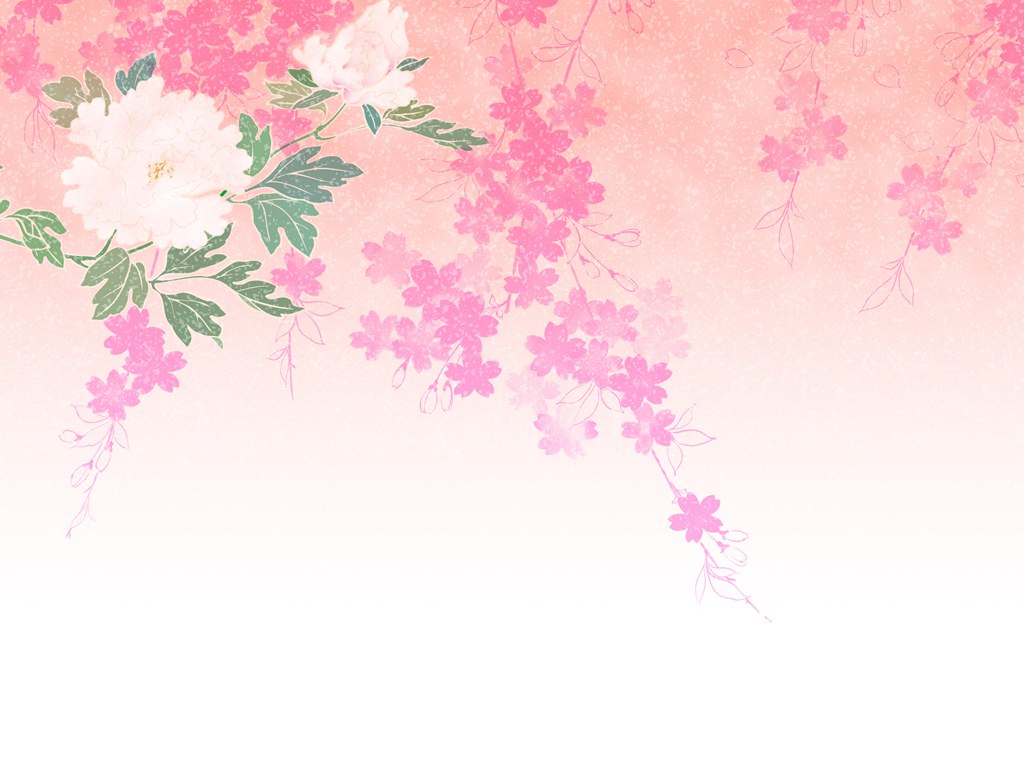 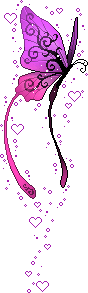 Перегляд електронної  презентації
(приклад  використання ТЗН)
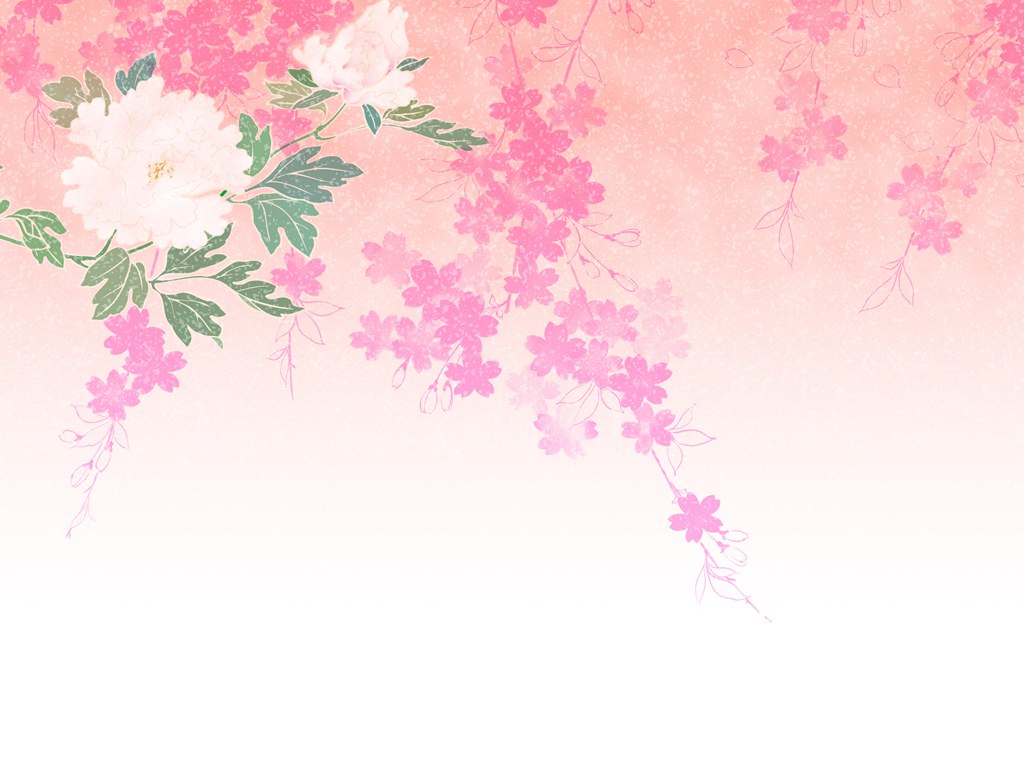 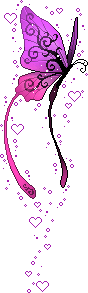 Дякуємо
за увагу!